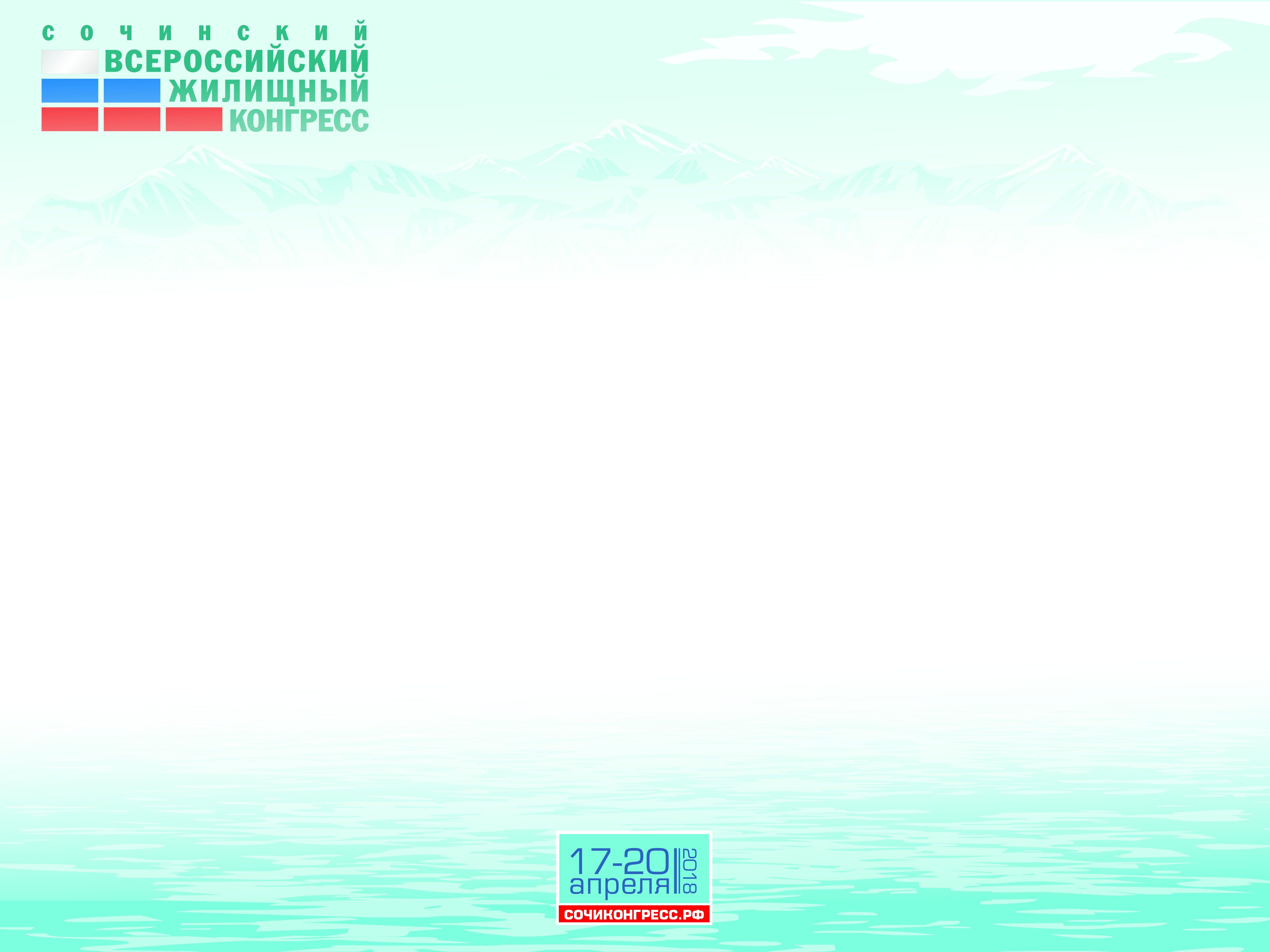 Рынок  жилья  Челябинска. Особенности развития и итоги 2017 года.
Казаков Д.А.
Численность населения на начало 2017, млн чел.
Источник: база данных муниципальных образований
Обеспеченность населения жильем на начало 2017, м2/чел.
Источник: территориальные органы Федеральной службы государственной статистики
Ввод жилья в «миллионниках», 2017
Темп  прироста  2017-2016, %
Ввод жилья 2017, тыс. кв.м
Источник данных по вводу: территориальные органы Федеральной службы государственной статистики
Ввод жилья в Челябинске
Источник: база данных муниципальных образований
Средняя площадь построенных квартир, кв.м
- 20 %
Источник: Росстат , Челстат
Сравнение параметров квартиры с зарубежными странами
Источник: данные зарубежных статистических служб, Worldbank, собственные расчеты
[Speaker Notes: ВВП 2012
Жилфонд: Россия, Челябинск - 2017 ; Остальные – 2012; Италия – 2011; Швеция, Испания -2008; Австрия – 2009; Греция, Португалия - 2001]
ВВП на душу + Площадь квартир
Средняя площадь 
квартиры, м2
ВВП страны на душу, долл.
Источник: данные зарубежных статистических служб, Worldbank, собственные расчеты
[Speaker Notes: Корреляция = 0,65
R² = 0,50]
Первичный рынок жилья Челябинска. Объем продаж (млрд. руб.), темп прироста.
+3%
-42%
-7%
+0%
2013
2014
2015
2016
2017
Источник: собственные расчеты, данные партнеров
Доля продаж квартир по типам(первичный рынок)
Источник: собственные расчеты, данные партнеров
Динамика цен на рынке жилья,руб./м2
Источник: собственные расчеты, данные партнеров
Реальная и номинальная заработная плата (индексы)
Источник: Челстат, данные Администрации города, собственные расчеты
Ипотечная ставка(по Челябинской области; на начало месяца)
Источник: ЦБ РФ
Динамика выдачи ипотечных кредитов в  Чел. обл.(выдано за месяц, млн руб.)
+34%
Источник: ЦБ РФ
Покупательная способность с ипотечным рычагом (платеж = 20% от з/п)
Источник: собственные расчеты
Итоги и выводы
Приглашаем к обсуждению!
Казаков Дмитрий
kazakow.dmitry@gmail.com
+7-951-775-97-11
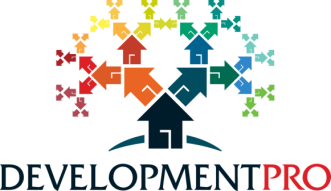